LES DIURETIQUES
Dr. BOULFOUL/HMRUO
Objectifs de l’enseignement
-  connaître les bases physiologiques des effets des diurétiques 
-  savoir distinguer les différentes familles de diurétiques 
-  connaître les mécanismes d’action des différents familles de diurétiques 
-  comprendre les effets pharmacologiques et leur implication clinique 
-  connaître les effets indésirables des diurétiques et en comprendre les mécanismes  
-  connaître et comprendre les contre-indications en cas d’associations médicamenteuses
Introduction
Un  diurétique  est  une  substance  qui  entraîne  une  augmentation  de  l’élimination  urinaire  de sodium et par conséquent une augmentation de l’élimination de l’eau  puisque les mouvements de l’eau sont en grande partie dépendants des mouvements du sodium. 
Les diurétiques sont utilisés en médecine pour augmenter l'excrétion de l'eau par le rein. 
Ils sont préconisés essentiellement en cas d'hypertension artérielle, d'insuffisance cardiaque ou de pathologies rénales. 
Il existe des diurétiques naturels comme le thé vert, le pissenlit, l'ortie ou le vinaigre de cidre. 
On distingue plusieurs classes de diurétiques selon leur mécanisme d'action au niveau du rein, et le choix de la classe dépend des pathologies en cause. 
Compte-tenu de leurs effets, une surveillance médicale au long cours est nécessaire en cas d'utilisation de ces traitements.
Diurétique
Exemple 
Patient                                                         1L d’urine/j

Patient + diurétique                                2L d’urine/j
Mécanisme d’action
La bonne compréhension des mécanismes d’action des diurétiques nécessite un rappel des principaux mécanismes physiologiques du fonctionnement du néphron.
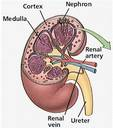 Rappels Physiologiques
Le  néphron  représente  l’unité  fonctionnelle  du  rein  et  se  répartit  entre  cortex  et  medulla
Il  est  composé 
D’un glomérule
D’un tubule 
du tube contourné proximal
de l’anse de Henlé avec une partie grêle et une partie plus épaisse : la branche ascendante 
du tube distal 
et du tube collecteur 
Cet  ensemble  constitue  la  cible  privilégiée  des  diurétiques  et  leur  effet  natriurétique  résulte  de modifications des mécanismes de réabsorption du sodium.
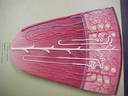 Rappels Physiologiques
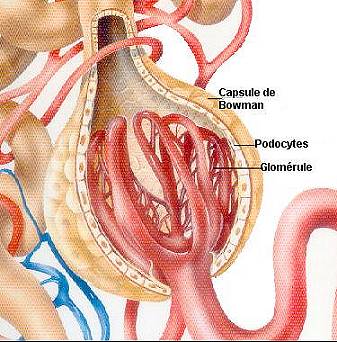 LE  NÉPHRON
A.  LE GLOMÉRULE 
 Chez  le  sujet  normal,  les  glomérules  rénaux  produisent  quotidiennement  environ  180  litres  de filtrat  (pré-urine)
 
B.  LE TUBULE 
La réabsorption du sodium est assurée par différents systèmes de transport qui varient  selon le segment du tubule considéré
99 % (pré-urine) seront réabsorbés à différents niveaux le long du tubule rénal
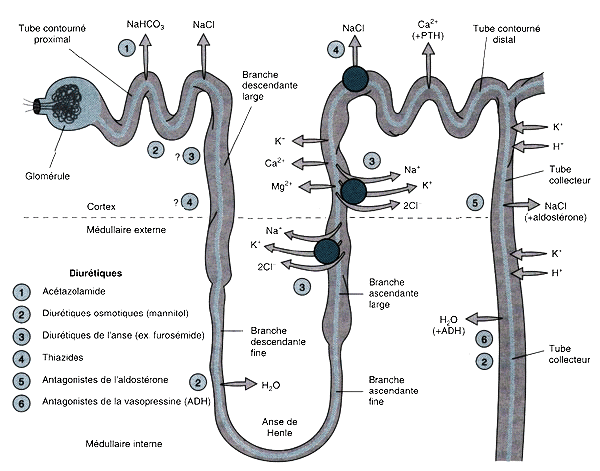 LE NEPHRONUnité fonctionnelle du rein
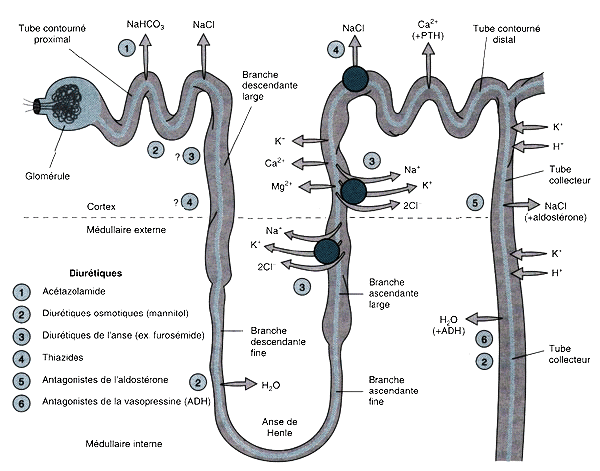 Formation de l’urine
L’urine primitive (glomérule)
La filtration glomérulaire: ultrafiltration plasmatique à travers la membrane glomérulaire
Plasma est filtré au niveau du glomérule : 180L/j = urine primitive
Contenant  tous les éléments du plasma; en dehors des protéines de poids moléculaire élevé

L’urine définitive ( tubule )
UP subit des retouches tubulaires pour donner UD qui sera excrétée
réabsorption de 99% d ’eau et électrolytes le long du tube urinifère
urine définitive = 1%
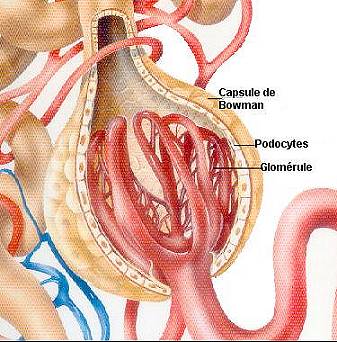 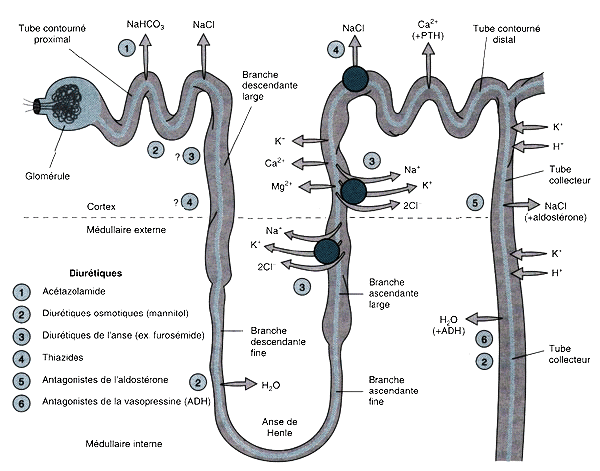 Mécanismes de réabsorption du Na dans le tubule rénal
Toutes les cellules qui transportent le sodium possèdent des pompes Na-K ATPase dépendantes sur leur membrane. Ces pompes sont indispensables au transport du sodium.
Réabsorption du Na dans le tubule rénal
La totalité du sodium plasmatique est filtrée par le rein: glomérule: (Urine Primitive)
1% seulement est excrété (Urine Définitive)
ceci veut dire que 99 % de ce sodium sont réabsorbés par un fantastique travail de réabsorption: tubule.
Le tube contourné proximal  

65  %  du  filtrat  glomérulaire  sont  réabsorbés  à  ce  niveau
Le sodium y est réabsorbé en association avec d’autres ions : chlorure, phosphates, bicarbonates  mais aussi avec le glucose et des acides aminés
L’eau suit passivement les mouvements du sodium. Il s’agit d’une réabsorption isoosmotique 
Malgré cela le tube proximal n’est pas réellement intéressant sur le plan diurétique : 
-  un diurétique qui provoquerait un blocage complet de la réabsorption du sodium au niveau  proximal serait un poison, les diurétiques agissant au niveau du tube proximal ne peuvent inhiber qu’une partie de cette réabsorption (inhibiteurs de l’anhydrase carbonique)
8%
TCD
65%
TCP
25%
Henlé
1%
CC
100%
Anse de Henlé 
25 % du sodium est réabsorbé dans la branche ascendante de l’anse de Henlé 

Le transport  actif  de  sodium  est  réalisé  par  un  système  de  co-transport  couplant  Na 2 Cl  K
8%
TCD
65%
TCP
25%
Henlé
1%
CC
100%
Tube contourné distal et CC 
9 % du sodium sont réabsorbés au niveau du tube distal en particulier en échange avec des ions  K  et  des  protons  sous  l’influence  de  l’aldostérone  (et  donc  du  système  rénine-angiotensine-aldostérone)
Apparaît la sécrétion du potassium, la totalité du potassium filtré est réabsorbé  en amont du TD, le potassium urinaire provient exclusivement de la sécrétion distale
8%
TCD
65%
TCP
25%
Henlé
1%
CC
100%
Au niveau du néphron, le sodium est réabsorbé en 4 points
Tube contourné proximal                                                  65 %

L'anse de Henle (segment ascendant )                                25 %

Tube contourné distal et Tube collecteur              9 %
8%
TCD
65%
TCP
25%
Henlé
1%
CC
100%
MODE D’ACTION
Inhibition de la réabsorption du sodium à différents niveaux du néphron et ainsi inhibition de la réabsorption d’eau
→
augmentation de l’élimination urinaire de l ’eau et du sodium (perte hydrosodée)
→
↑DIURESE
MODE D’ACTION
Inhibition de la réabsorption du Na+
                                               

↓ réabsorption d’eau

Chaque classe de a un mécanisme d’action différent  
Aboutissent  tous à une Inhibition de la réabsorption du sodium à différents niveaux du néphron et ainsi inhibition de la réabsorption d’eau

D’où leur appelation natriurétiques ou encore  salidiurétiques

Leur action concerne aussi les autres composants de l’urine: potassium++++
MODE D’ACTION
Il est important de garder en mémoire qu’il n’est pas possible d’inhiber exclusivement la seule réabsorption  du  sodium.  Ainsi  les  diurétiques  modifient  également  d’autres  fonctions  de  la cellule tubulaire. 

Il va s’agir en particulier de l’élimination urinaire des protons et/ou des bicarbonates ou du chlore du  potassium  
Ces phénomènes peuvent être à l’origine d’effets indésirables. 
 
La résultante commune de l’action des diurétiques est une élimination accrue de sodium mais le mode et le site d’action de ces médicaments peut être différents tout au long du néphron. 

Cette notion est à la base de la classification des diurétiques séparés en différents groupes selon que la perte de sodium soit ou non associée à une perte de potassium et selon leur site d’action rénal : tube proximal, branche ascendante de l’anse de Henlé, tube distal.
Site d’action des diurétiques
• Chaque segment du néphron a un mécanisme d’entrée du sodium unique, et la possibilité d’inhiber spécifiquement cette étape différencie les différentes classes de diurétiques
• La plus grande partie du Na filtré est réabsorbée au niveau du tube contourné proximal (TCP) (65 %) et de l’anse de Henlé (25 %).
Site d’action des diurétiques
Sites d ’action des diurétiques : au niveau du néphron

tube contourné proximal
anse de Henlé
tube contourné distal
tube collecteur
CLASSIFICATION DES DIURETIQUES
Selon le site d’action

Selon l’effet sur la kaliemie +++
CLASSIFICATION DES DIURETIQUES Selon le site d’action
On distingue 3 catégories principales de diurétiques en fonction des sites d’action au niveau du tubule rénal :

Ceux qui inhibent la réabsorption du sodium au niveau de la branche ascendante de l’anse de Henlé (diurétiques de l’anse)

Ceux qui inhibent la réabsorption de sodium au niveau du tube contourné distal : les thiazides et apparentés

Ceux qui inhibent la réabsorption de sodium au niveau du tube collecteur (diurétiques distaux)
CLASSIFICATION DES DIURETIQUESSelon le site d’action
De l’anse de Henlé (anse)
Thiazidiqus et apparentées (TCD)
Les antagonistes spécifiques de l’aldostérone et les diurétiques à action tubulaire directe (TC)
CLASSIFICATION DES DIURETIQUESSelon l’effet sur la kaliemie +++
La connaissance de leurs effets sur le K+ est indispensable

Diurétiques hypokaliémiants : (anse et TCD)

Diurétiques de l’anse 
Les diurétiques thiazidiques et apparentés 

 Diurétiques hyperkaliémants:  (TC)

Les antagonistes spécifiques de l’aldostérone 
Les diurétiques à action tubulaire directe
Diurétiques hypokaliémiants
Diurétiques de l’anse de Hanlé (anse)
Furosémide (Lasilix®) +++
Acide étacrynique (Edécrine®)
Bumétanide (Burinex®)

Diurétiques thiazidiques et apparentés (TCD)
Diurétiques thiazidiques
Hydrochlorothiazide
Diurétiques apparentés aux thiazidiques
Chlortalidone (Hygroton®)
Indapamide (Fludex®)
Acide tiénilique (Diflurex®)
 Xipamide (Lumitens®)
Diurétiques hypokaliémiants       1. Diurétiques de l’anseinhibiteurs du cotransporteur Na+ K+ 2Cl–
Site d’action: branche ascendante de l’anse de Henlé

Inhibe la réabsorption de sodium de chlore accompagnés d’eau, ainsi que celle du potassium, du calcium et du magnésium 

Effet vasodilatateur général

L’effet natriurétique est d’apparition rapide (quelques minutes après injection IV et 30 mn après absorption orale) et de durée relativement brève (3 heures après IV et 6 heures après absorption orale).       
Puissance d’action 
Relation effet–dose
Chef de file: furosémide (Lsilix°)
Mode d’action des diurétiques de l’anse
L’entrée du NaCl filtré dans les cellules du segment ascendant de l’anse de Henle est médiée par un co-transporteur Na-K-2Cl.
• Les diurétiques de l’anse inhibent directement la réabsorption de Na, K, Cl par compétition avec le site Cl du co-transporteur. Ils permettent ainsi une excrétion de jusqu’à 25 % de la quantité de Na filtré
• Ces diurétiques ont également une action importante sur l’élimination du calcium (l’inhibition de la réabsorption de NaCl entraîne l’inhibition de la réabsorption du calcium)
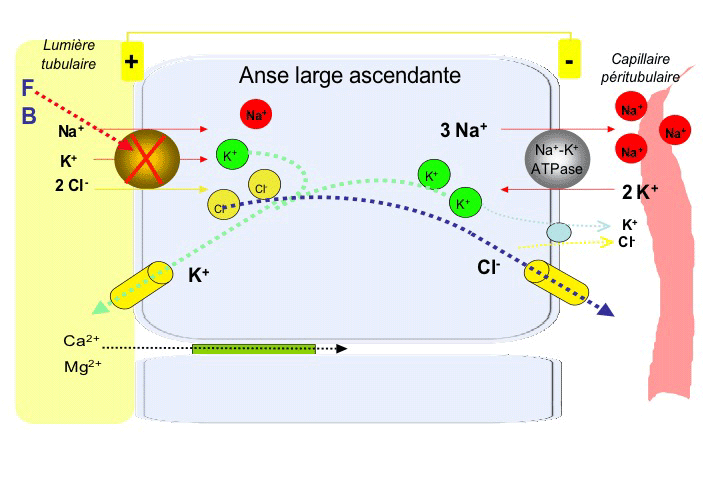 Diurétiques de l’anse
50-65%
TCP
25%
Henlé
10-15%
TCD
1-25%
TC
40%
15%
2%
1%
100%
Diurétiques de l’anse
Diurétiques hypokaliémiants
2.Les diurétiques thiazidiques et apparentés
Site d’action: tube contourné distal
Dérivés du benzothiazide
Inhibent la réabsorption du Na+ des H+et K+
 ↑ excrétion Na+,Cl-,K+,HCO3-,Mg++
  élévation de la diurèse 
Action mois rapide que les diurétiques de l’anse, délai d'action est d'une à deux heures
Durée d'action, plus longue que celle des diurétiques de l'anse, entre 6 et 24 h voir meme 48 à 72 heures 

Inefficacité en cas d’insuffisance rénale, contrairement aux diurétiques de l'anse
Mode d’action des diurétiques thiazidiques
• Au niveau du tube distal l’entrée dans la cellule du sodium filtré est médiée par un co-transporteur NaCl.
• Les diurétiques thiazidiques et apparentés inhibent directement la réabsorption de NaCl par compétition avec le site Cl du co-transporteur. Ils stimulent indirectement la réabsorption de calcium (augmentation de la réabsorption tubulaire proximale parallèle à celle du Na).
• Leur effet est faible ; ils permettent une excrétion de 5 à 10 % du sodium filtré.
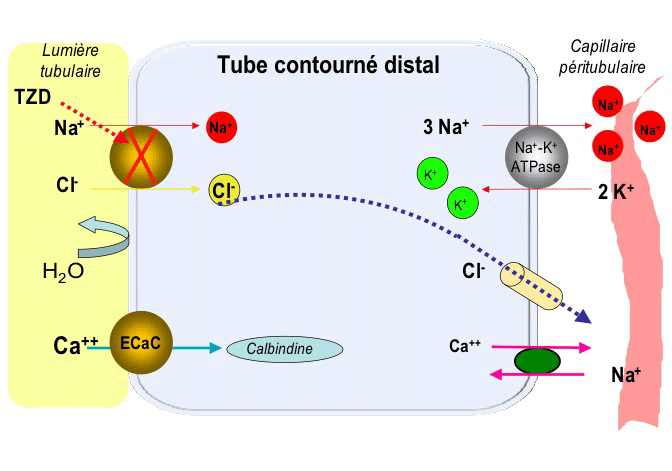 Figure 4 : Mode d’action des thiazides
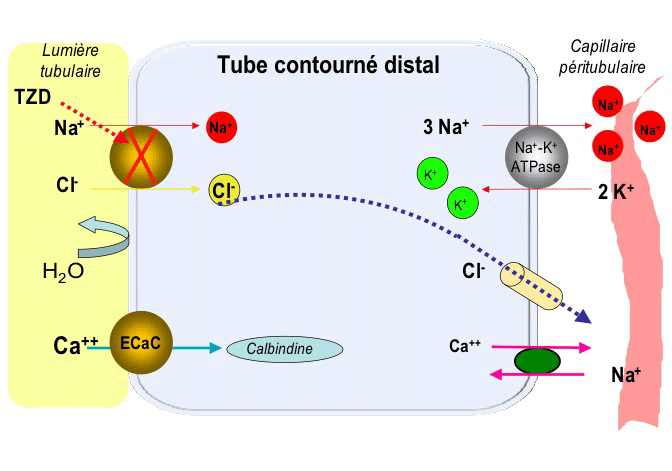 Thiazides (TZD) (hydrochlorothiazide, indapamide) :– bloquent le co-transporteur Na-Cl à son site anionique.
Diurétiques thiazidiques et apparentés
65%
TCP
30%
Henlé
8%
TCD
1-25%
CC
40%
15%
2%
1%
100%
Thiazidiques vrais et apparentés
Diurétiques hyperkaliémants
Les antagonistes spécifiques de l’aldostérone

Spironolactone (aldactone®)+++
Eplerenone
Canrénone (phanurane®), 
Canrénoate de potassium (soludactone®)

Les diurétiques à action tubulaire directe                                          
Le triamtérène (Tériam®)
L'amiloride (Modamide®)
Diurétiques épargneurs potassiques/hyperkaliémiants
50-65%
TCP
25-30%
Henlé
10-15%
TCD
1-25%
CC
40%
15%
2%
1%
100%
Diurétiques  épargnant de potassium(hyperkaliémants)
Site d’action:
Antagonistes spécifiques de l'aldostérone: TC
entrent en compétition avec les récepteurs à  l'aldostérone: bloquage

Diurétiques à action tubulaire directe: tube collecteur
agissent sur la membrane du tube contourné distal entraînant une inhibition de l’entrée du sodium

Effet diurétique modéré
Faible efficacité n’atteignant que 2 à 3%  du Na + filtré 
Leur cinétique est longue, l'effet diurétique maximal s'obtient au bout de 48 h et se prolonge pendant au moins 48 h
Perdent leur efficacité en cas d’insuffisance rénale
Mode d’action des diurétiques épargnant de potassium
Ils interviennent sur la partie corticale du tube collecteur.
• L’entrée du sodium filtré dans ces cellules est médiée par la présence d’un canal épithélial sodique (ENaC) . L’énergie est fournie par le gradient favorable de Na. Le Na réabsorbé est ensuite excrété de la cellule par une pompe Na-K ATPase dépendante.
• L’aldostérone augmente le nombre de canaux sodés et de pompes Na-K ATPase dépendantes.
• Les diurétiques à action tubulaire directe (amiloride) inhibent directement les canaux sodés 
tandis que la spironolactone ou l’éplérénone s’oppose à l’action de l’aldostérone.
• L’effet natriurétique de ces substances est faible, entraînant une excrétion de 1 à 3 % du sodium filtré. Ils sont surtout utilisés en combinaison avec les thiazidiques pour prévenir la fuite urinaire de K.
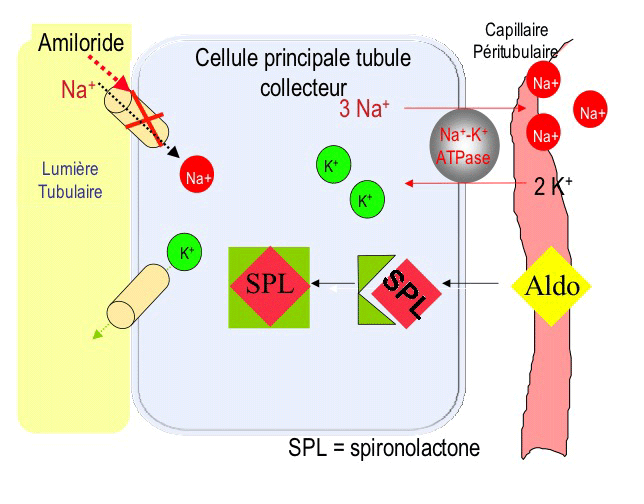 Diurétiques hyperkaliémants
Comparaison des propriétés des différentes classes de diurétiques
Les diurétiques de l’anse sont ceux qui peuvent induire la plus grande élimination hydro-sodée.
Les diurétiques de l’anse et les thiazides augmentent l’élimination de potassium
Les diurétiques distaux à l’inverse bloquent cet échange, donc diminuent l’élimination potassique d’ou risque d’hyperkaliémie
Les excrétions de calcium sont augmentées par les diurétiques de l’anse et diminuées par les thiazidiques
INDICATIONS DES DIURETIQUES
A.  INSUFFISANCE CARDIAQUE CONGESTIVE

         Les  diurétiques utilises pour traiter les symptômes de l’IC:
Dyspnée d’effort
OAP
OMI

Les diurétiques les plus souvent utilisés: diurétiques de l’anse
INDICATIONS DES DIURETIQUES
B. HYPERTENSION ARTÉRIELLE

Les diurétiques thiazidiques et apparentés font partie des traitements de l’hypertension artérielle

L’effet hypotenseur se fait par l’augmentation de l’excrétion hydro-sodée d’une part et un effet vasodilatateur d’autre part
INDICATIONS DES DIURETIQUES
C. AUTRES INDICATIONS
Ascite cirrhotique 
Hyperaldostéronisme important qui nécessite en première intention la prescription de spironolactone
Si nécessaire, l’association aux diurétiques de l’anse est possible

Hypercalcémie 
le furosémide augmente l’élimination urinaire du calcium
Il peut être utilisé en association à d’autres thérapeutiques plus spécifiques

Hyperkaliémie 
les diurétiques de l’anse d’action rapide peuvent être utilisés dans les hyperkaliémies modérées

Insuffisance rénale 
L’insuffisance rénale aiguë afin d’obtenir une reprise de la diurèse
L’insuffisance rénale chronique pour entretenir la diurèse 
Syndromes néphrotiques
Diurétiques d'indication exceptionnelle
Diurétiques osmotiquesMannitol: indication réduite au traitement des hyponatrémies par dilution, pratiquement abandonnée

Acétazolamide (Diamox®)abandonné, sauf dans le glaucome et dans certaines hypercapnies sévères des CPC en poussées aiguës

Dérivés xanthiquesCaféine, théobromine, théophylline, aminophylline ne sont plus utilisées comme diurétiques
Associations de diuretiques
Les diurétiques peuvent être associés entre eux :
Thiazidiques et diurétiques distaux (de telles associations sont commercialisées)
Diurétiques de l’anse de Henlé et diurétiques anti-aldostérone (dans l’insuffisance cardiaque)
Diurétiques thiazidiques et diurétiques de l’anse de Henlé (dans les cas graves d’insuffisance cardiaque)
EFFETS INDESIRABLESET COMPLICATIONS
a)   Perturbation hydro électrolytique :

Hypokaliémie et Hypomagnésique 

Hyperkaliémie : epargnateur potassique 

Alcalose métabolique 

Déshydratation
EFFETS INDESIRABLESET COMPLICATIONS
b)   Perturbations métaboliques :

Hyperglycémie :(thiazidique, anse ) susceptibles de déséquilibrer un diabète préexistant

Hyperuricémie (thiazidiques, furosémide) en règle modérée sans traduction clinique, parfois goutte 

Hyperlipémie: les thiazidiques entrainent une élévation signéficative du cholestérol total et des TG
EFFETS INDESIRABLESET COMPLICATIONS
c)   Autres 

Accident allergiques (rash, cytopénie,…) 
Troubles digestifs
Ototoxicité (furosémide à fortes doses )
Impuissance (thiazidiques et spirolonolactone)
Gynécomastie chez l’homme et irrégularités menstruelles chez la femme avec les spironolactones
INTERACTION MÉDICAMENTEUSE

Avec les IEC et AINS: risque d’IRA+++

accidents des produits de contraste iodé en cas de déshydratation (surtout les diabétique)

Interaction avec les diurétiques hypokaliémiants:
Risque majoré d’hypokaliémie (amphotéricineB, corticoides)
Risque de torsades de pointes (bépridil, antiarythmique de classe I)
Favorise l’intoxication digitalique

Interaction avec les diurétiques de l’anse: 
augmentation de la néphrotoxicité des aminosides
Abaissement des taux de théophylline avec le furosémide 

Interaction avec les diurétiques hyperkaliémiants:
Hyperkaliémie en cas d’association aux IEC, sels de potassium 
Pas d’associations de diurétiques hyperkaliémiants entre eux
SURVEILLANCE D’UN TRAITEMENT PAR LES DIURÉTIQUES
Avant le traitement :

Clinique : poids, état général, TA, pouls
Biologie: ionogramme sanguin, urée, créatinémie, glycémie 

En cours de traitement 

Clinique et biologique : mensuelle en début de traitement puis tous les six mois 

Éducation du patient 
Efficacité 
Effets indésirables 
Surveillance du poids, œdèmes, signes d’ hypokaliémie
Contre-indications Diuretiques de l’anse
Absolues :
Insuffisance rénale aiguë fonctionnelle 
Encéphalopathie hépatique
Obstruction sur les voies urinaires
Hypovolémie ou déshydratation
Hypokaliémie sévère
Hyponatrémie sévère
Allaitement
Relatives : 
Pendant la grossesse
Lithium ou sultopride
Contre-indications Diurétiques thiazidiques
Absolues : 
Hypersensibilité aux sulfamides
Insuffisance rénale sévère
Encéphalopathie hépatique

Relatives : 
Femme enceinte ou qui allaite
Lithium, sultopride 
Sténose bilatérale de l'artère rénale ou sur rein unique
Hyperkaliémie
Contre-indications Diurétiques epargneurs de k+
Absolues : 
Insuffisance rénale sévère ou aiguë
Hyperkaliémie
Stade terminal de l'insuffisance hépatique
Hypersensibilité
Autres diurétiques hyperkaliémiants, sels de potassium 

Relatives :
Cirrhotique
Sujet susceptible de présenter une acidose
Lithium, tacrolimus, ciclosporine
Pendant la grossesse et l'allaitement
Conclusion
Inhibent la réabsorption rénale du sodium et provoquent donc une augmentation de l’élimination urinaire de chlolure de sodium et d’eau

Leur intervention ne concerne pas seulement le sodium et l’eau, mais aussi les autres composants de l'urine primitive K+, Mg++, Ca++…

Leurs principales indications en cardiologie : IC et HTA